Organizing the document flow and the business day in the automated system of the Federal Treasury


Deputy Head 
of the Federal Treasury Office 
For Vladimir Oblast
V.N. Nutretsov
The structure of accounts opened for the Federal Treasury Office for Vladimir Oblast
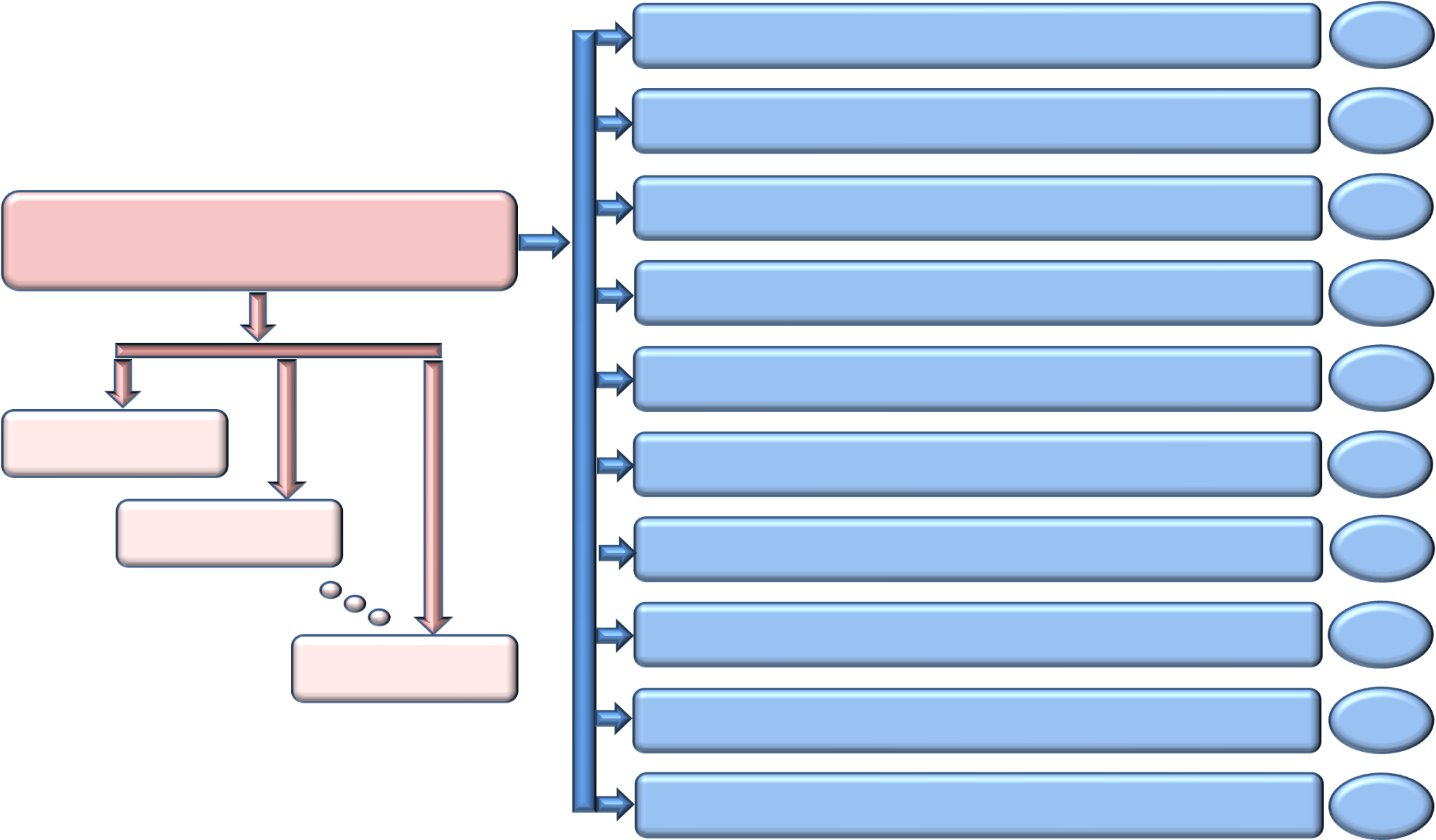 Account 40101 “Income allocated by the Federal Treasury bodies between tiers of the budgetary system of the Russian Federation”
1 account
1 account
Account 40105 “Funds of the Federal Budget”
Account 40501 “Accounts of organizations that are  in federal ownership.  Financial organizations”
2 accounts
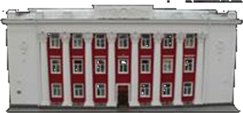 Federal Treasury Office for Vladimir Oblast
1 account
Account 40201 “Funds of budgets of constituents of the Russian Federation”
Account 40601 “Accounts of organizations that are in public (except for federal) ownership.  Financial organizations”
1  account
Territorial Department No. 2
127 accounts
Account 40204 “Funds of local budgets”
Territorial Department No. 3
Account 40701 “Accounts of non-governmental organizations.  Financial organizations”
80 accounts
Account 40302 “Funds received  on interim order”
121 account
Territorial Department No. 19
279 accounts
Account 40116 “Funds for payment of cash to organizations”
Account 40816  “Funds of the budget of the Union state”
1  account
2
Accounting for receipts and their allocation between budgets of the budgetary system of the Russian Federation in the territory of Vladimir Oblast
Federal Treasury 
Office for Vladimir Oblast
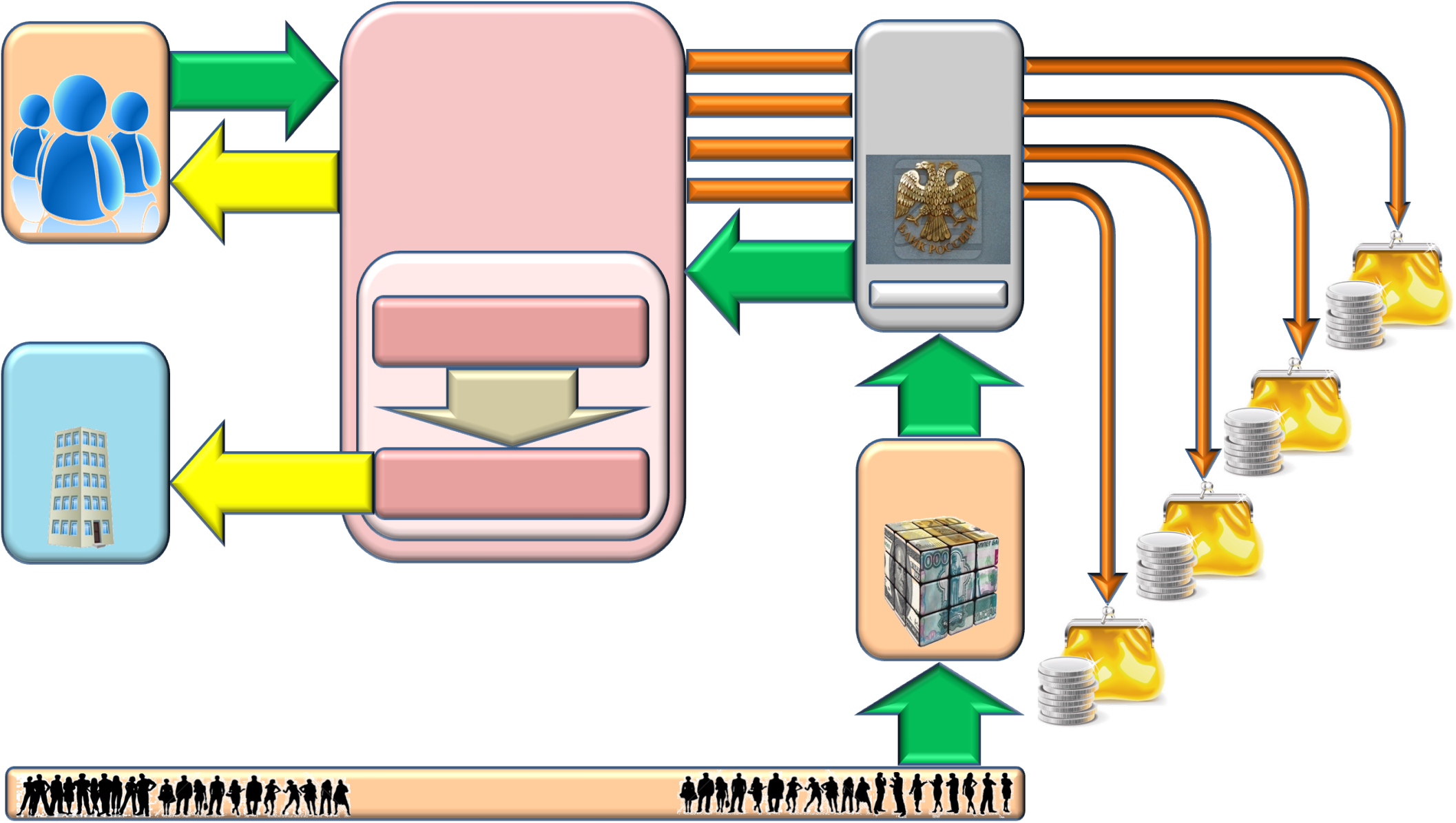 Revenue administrators
Bank of Russia for Vladimir Oblast
Documents of the budget revenue administrators
Transfer of revenues to the budget
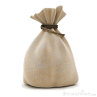 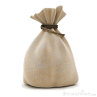 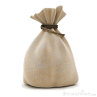 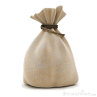 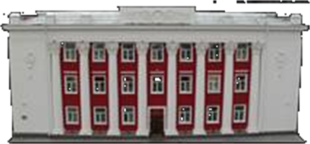 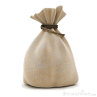 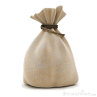 Personal 
accounts
Transfer of revenues to the budget
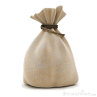 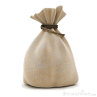 Information on received revenues
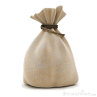 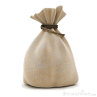 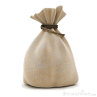 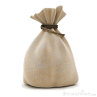 Receipts on the bank statement
Putting together reports
Federal Budget
Account 40101
Revenue department
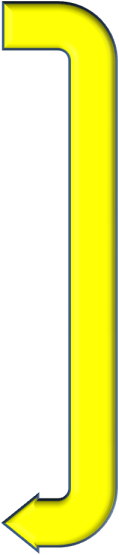 Inter-regional operational office
Settlement documents
Forms of analytical accounting
Budget of a constituent of the Russian Federation
Operational 
budget reports
Credit institutions
Department for budget accounting and reporting on budget  operations
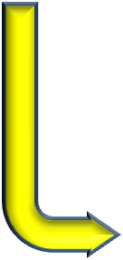 Local budgets
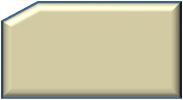 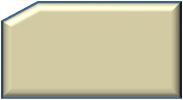 Reporting
Financial bodies of a constituent of the Russian Federation and of municipal formations
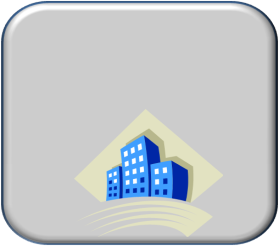 Reporting
Extra-budgetary funds
Settlement documents
Payers
3
The scheme of the document flow while carrying out cash payments from personal accounts of clients of the federal level
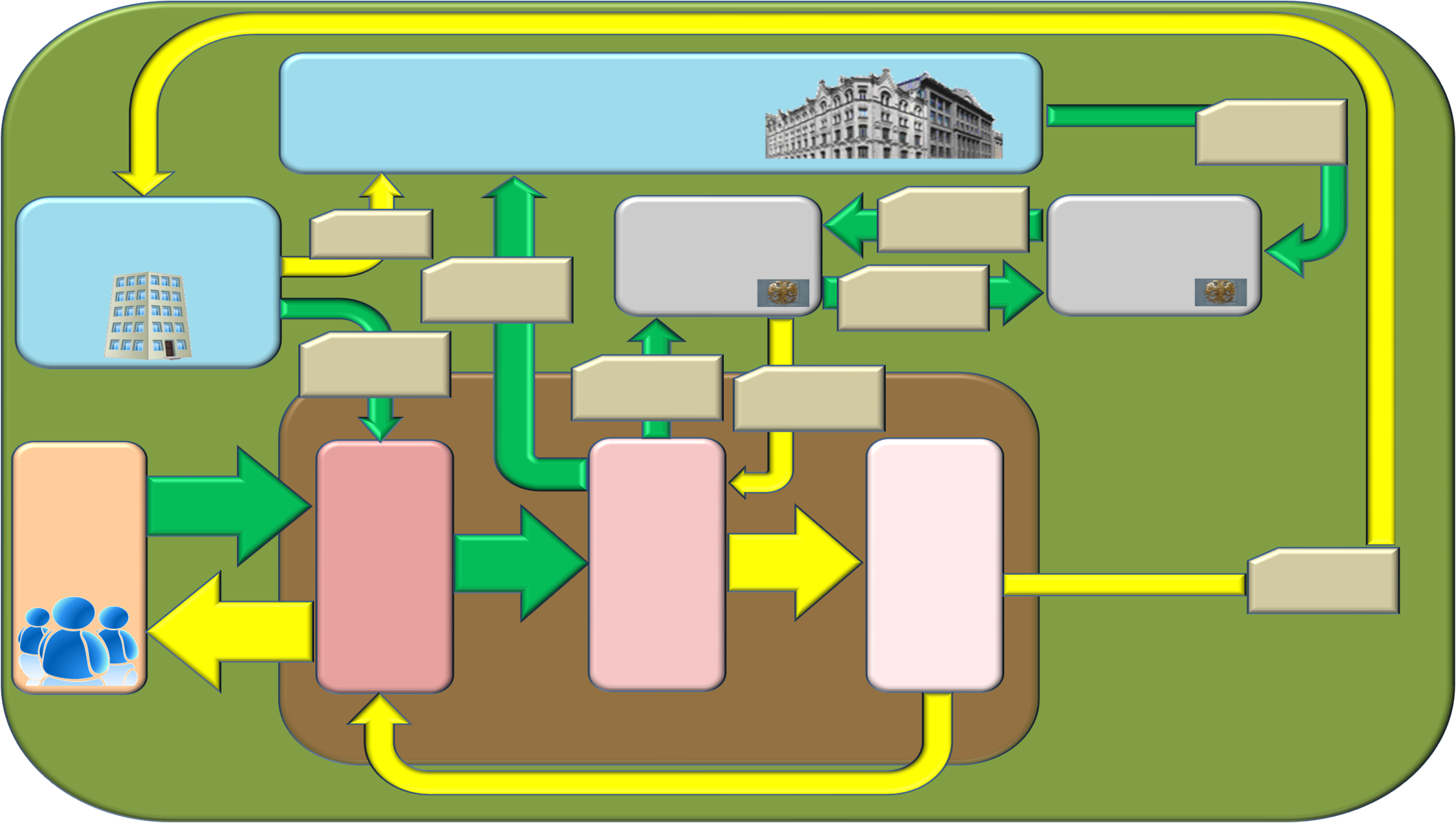 Federal treasury
Settlement documents for support of accounts No. 40105, 40302, 40501
Support of accounts No. 40105, 40302, 40501
Interregional operational office
Institution of the Bank of Russia for Vladimir Oblast
Bank of Russia
Reporting
Treasury Single Account No. 40105
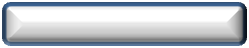 Account No. 40105
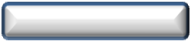 Account No. 40302
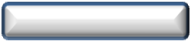 Consolidated request
Transfer of account balances
Account No. 40501
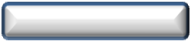 Expense schedules
Settlement documents for writing off from accounts No. 40105, 40302, 40501
Bank statements on accounts No. 40105, 40302, 40501
Department of budgetary accounting and reporting  on budget operations
Operational department
Department of expenses
Payment documents
Clients
Payment documents that passed through control
Information on operations on accounts
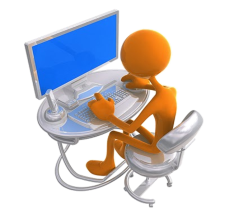 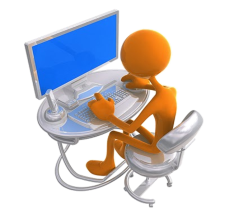 Reporting
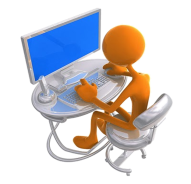 Statements from personal accounts
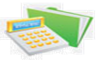 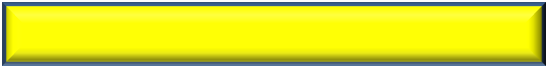 Operations of the previous business day
Federal Treasury Office for Vladimir Oblast
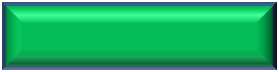 Operations of the current business day
Information on recording operations in accounting
4
The scheme of the document flow when carrying out cash payments from personal accounts of clients of the regional and municipal level
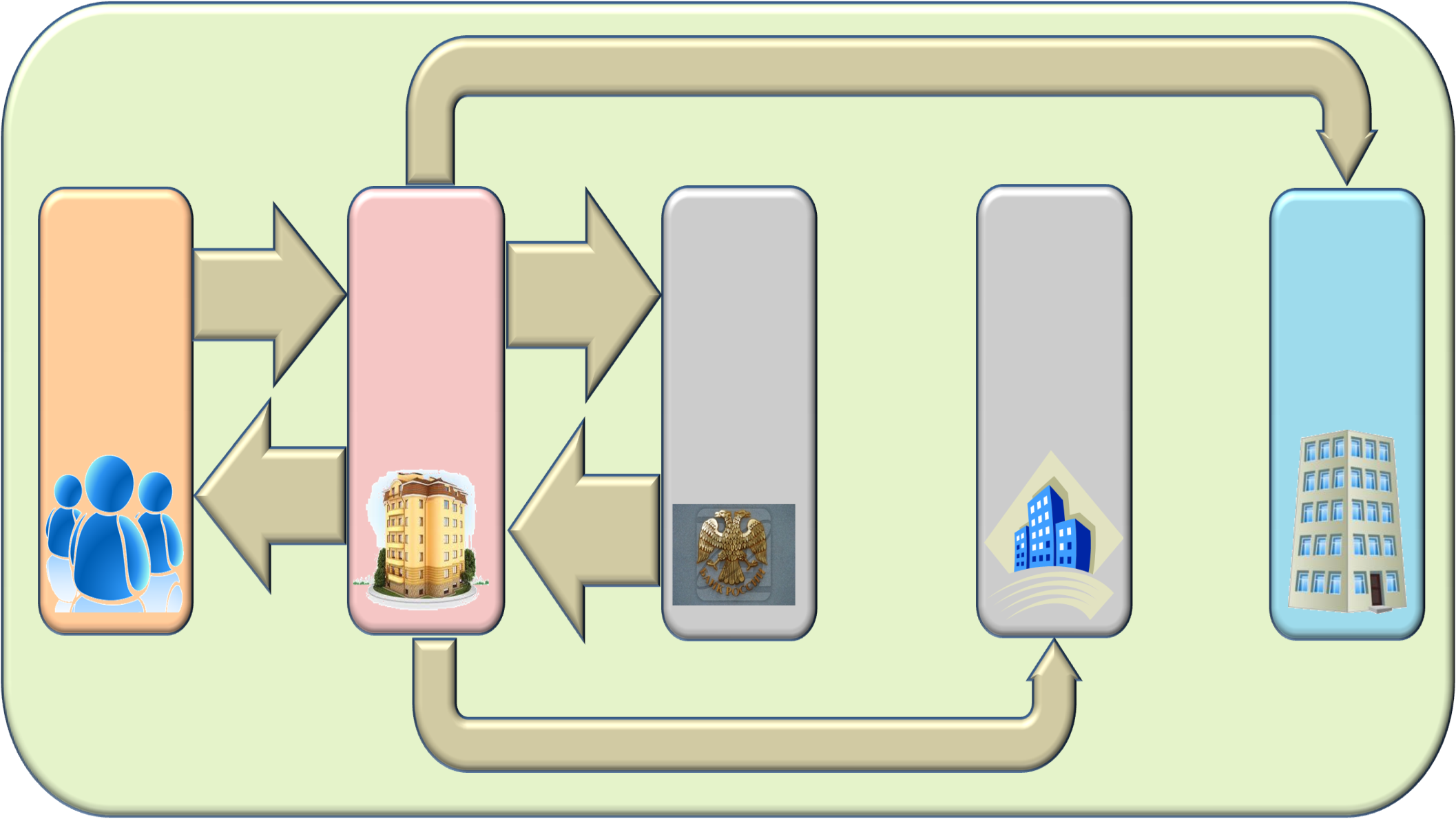 Reporting
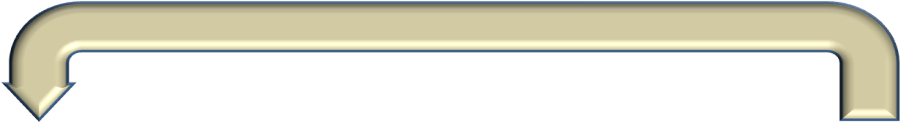 Information necessary for execution of budgets
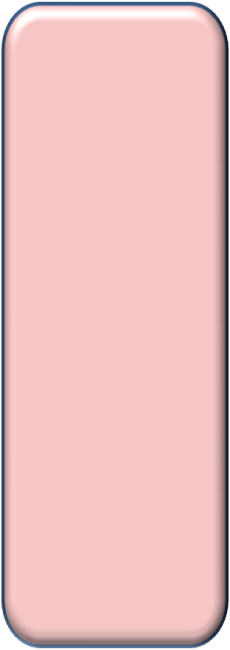 Financial bodies of a constituent of the Russian Federation and of municipal formations
Federal Treasury Office for Vladimir Oblast
Federal Treasury
Settlement document for writing off from accounts of budgets
Bank of Russia for Vladimir Oblast
Payment documents
Clients
Account 40201
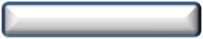 Accounts 40204
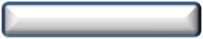 Account 40601
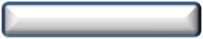 Accounts 40701
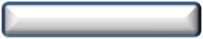 Accounts 40302
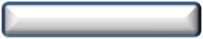 Statements from personal accounts
Bank statement from accounts of budgets
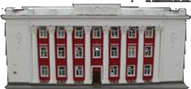 Reporting
5
The scheme of the document flow while providing clients with cash money using money cheques
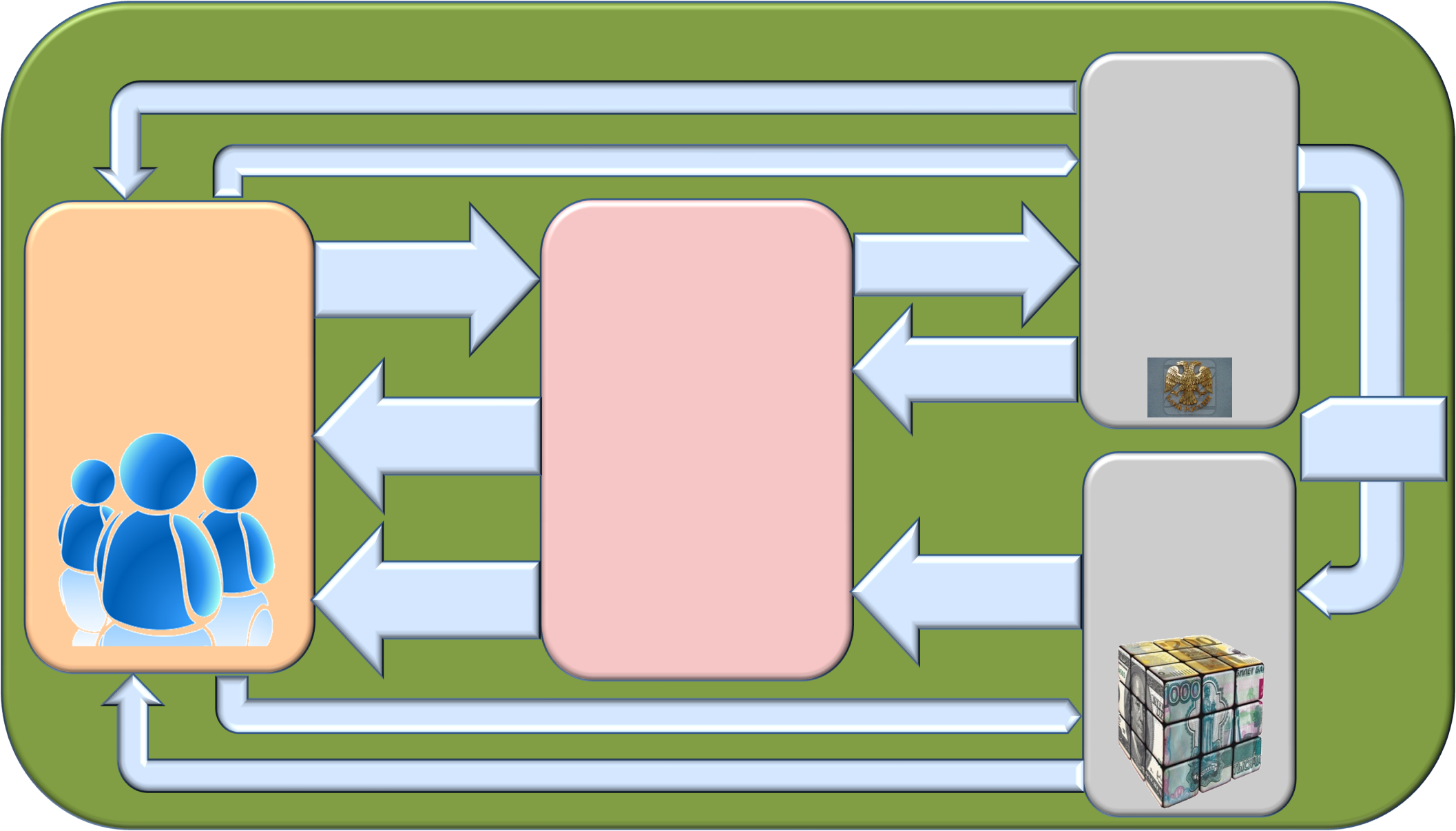 Bank of Russia for Vladimir Oblast
Cash money
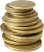 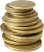 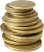 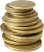 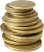 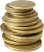 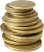 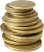 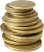 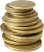 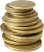 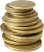 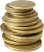 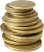 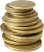 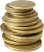 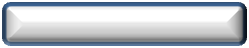 A cheque drawn up according to the set procedure
Accounts of budgets
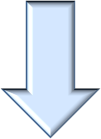 Settlement documents for support of cash accounts
A request to receive cash money with a cheque
Federal Treasury Office for Vladimir Oblast
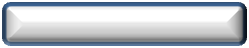 Clients
Accounts 40116
Bank statements from accounts of budgets and cash accounts
A cheque signed by authorized persons
Support of cash accounts
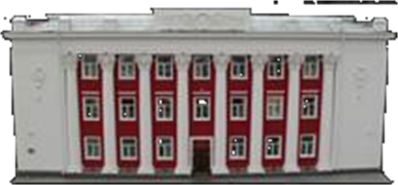 Credit institutions
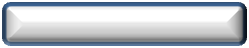 Bank statements from cash accounts
Accounts 40116
Statements from personal accounts
A cheque drawn up according to the set procedure
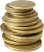 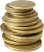 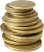 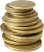 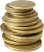 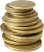 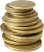 Cash money
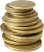 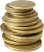 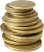 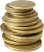 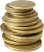 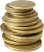 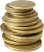 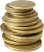 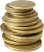 6
The scheme of processing documents presented by a client to the Federal Treasury Office for Vladimir Oblast
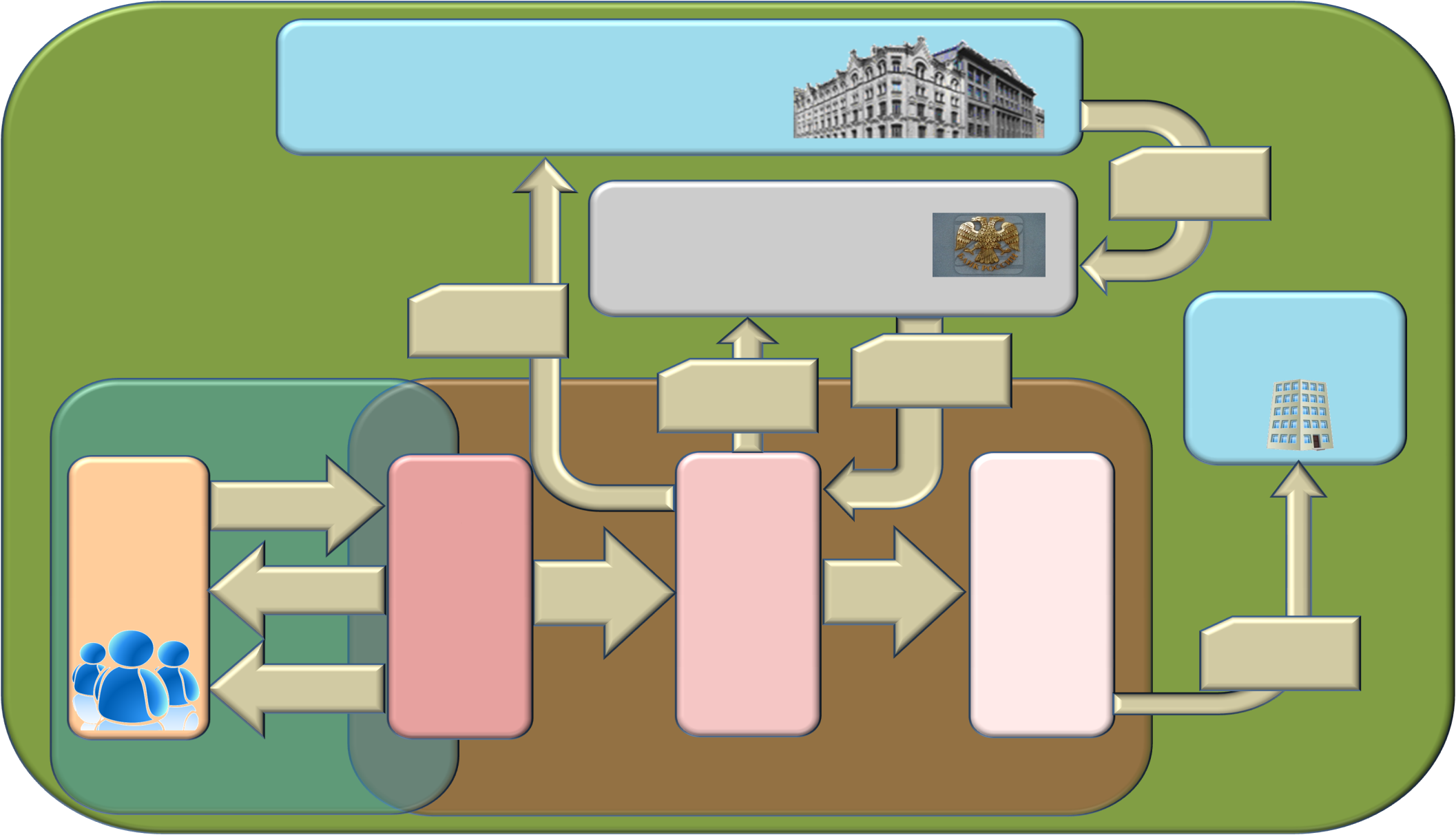 Federal Treasury
A payment order for support of accounts No. 40105
An institution of the Bank of Russia
Interregional 
operational 
office
A consolidated 
request
Bank statements from accounts No. 40105
Settlement documents for writing off from accounts   No. 40105
System of remote financial document flow (SUFD)
Automated system of the Federal Treasury (ASFK)
Budget accounting and reporting department for operations of budgets
Office of the Federal Service for the Execution of Sentences
A request for cash spending
Spending 
Department
Operational department
A request for cash spending in status “003”
Information on operations in accounts
A protocol on refusal
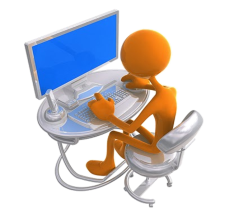 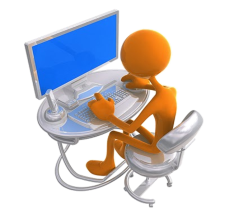 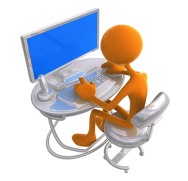 Operational 
reporting
A statement from a personal account
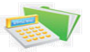 Federal Treasury Office for Vladimir Oblast
7
Thank you for attention!
8